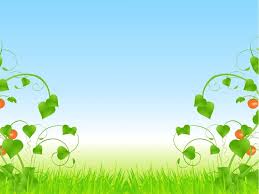 CHÀO MỪNG QUÝ THẦY CÔ 
VỀ DỰ GIỜ, THĂM LỚP
MÔN: MĨ THUẬT
LỚP 2A
GV: NGUYỄN THỊ MINH HẠ
Kiểm tra đồ dùng học tập
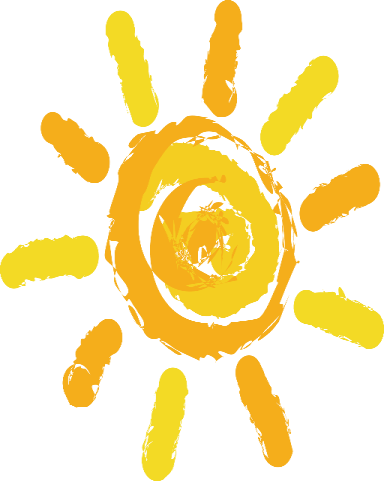 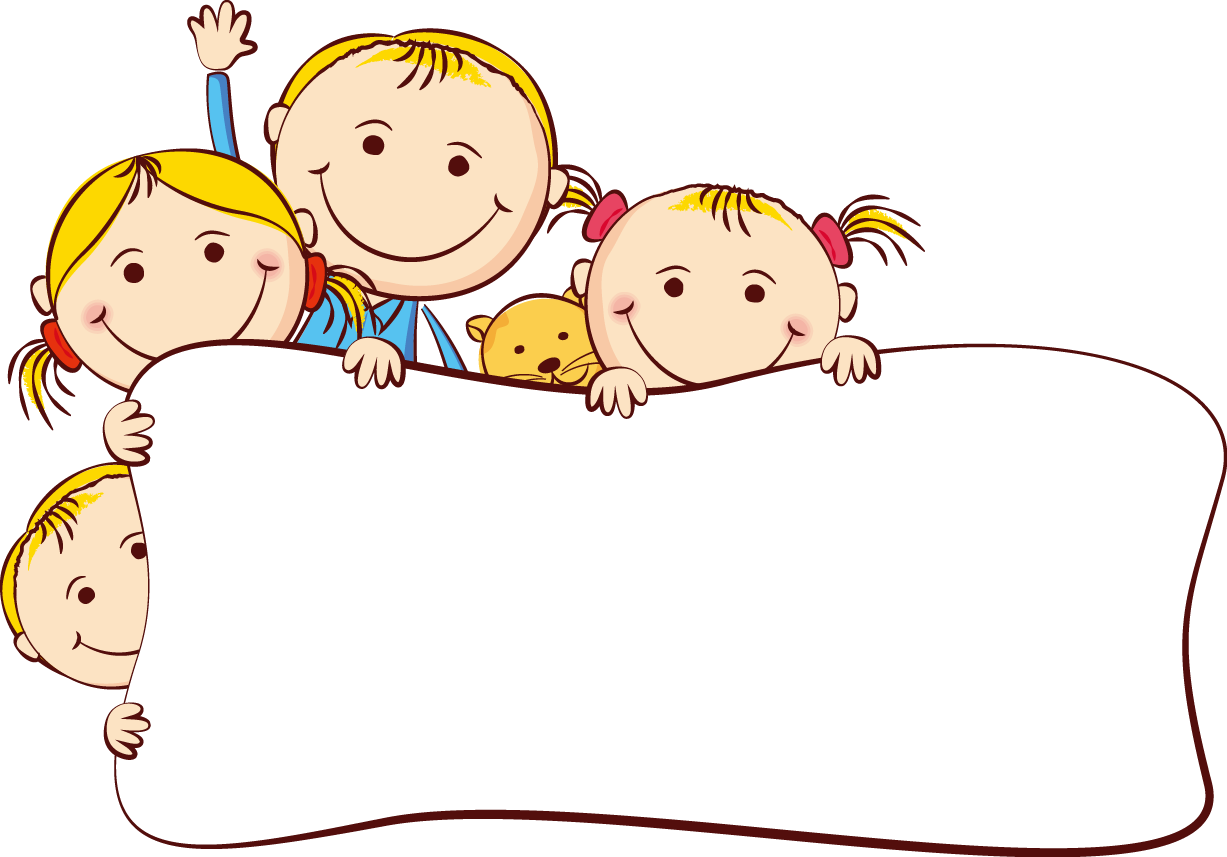 Khởi động
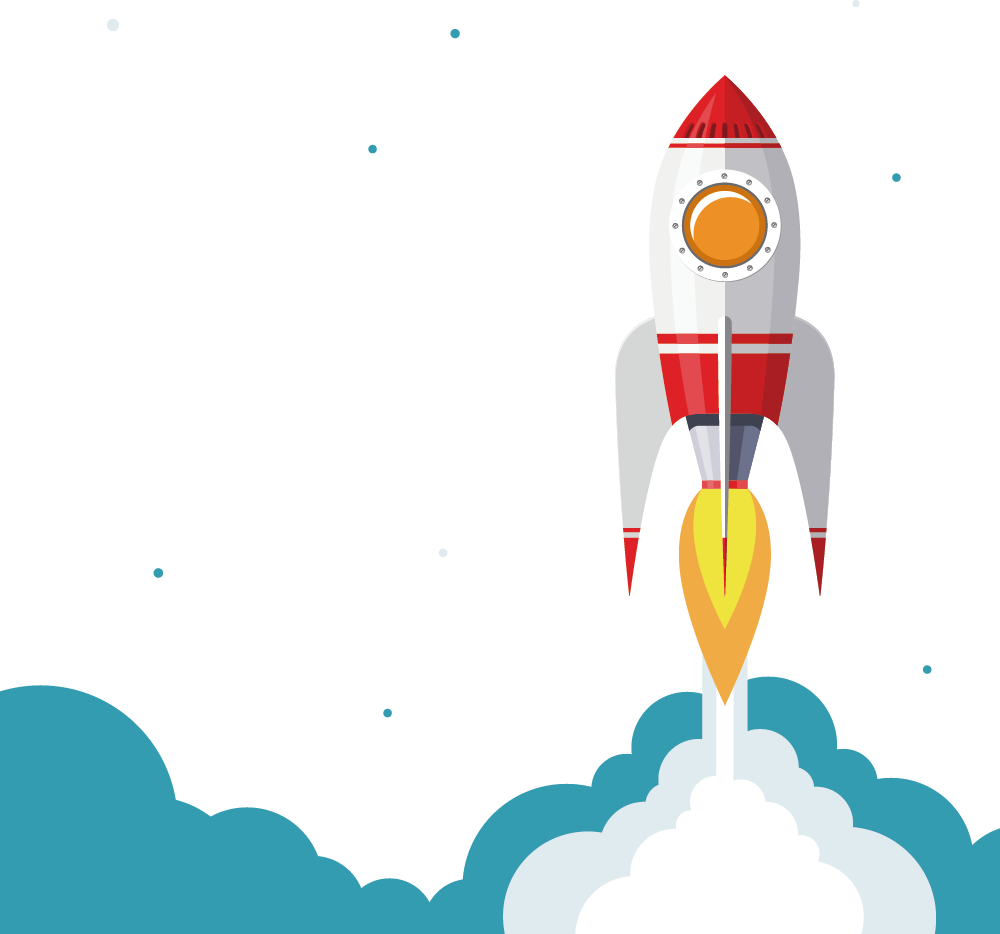 Hát bài hát Bụi phấn
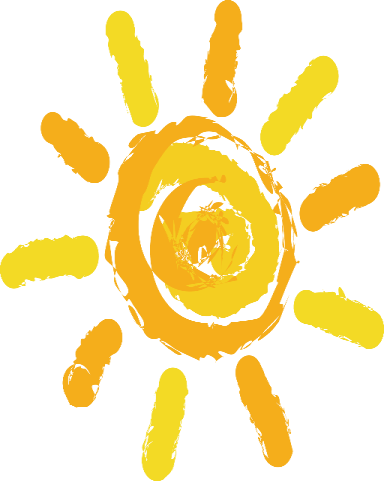 Thứ tư ngày 5 tháng 4 năm 2023
Mĩ thuật
CHỦ ĐỀ 9: THẦY CÔ CỦA EM ( Tiết 4)
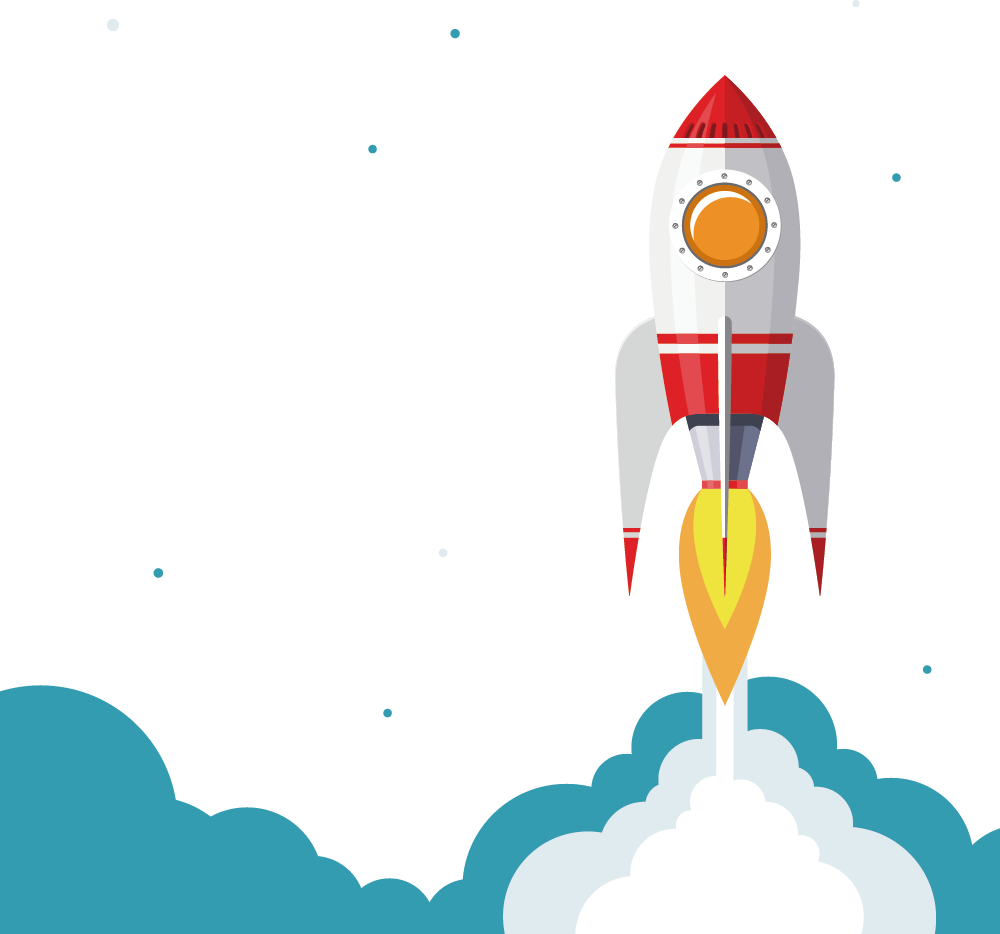 Mĩ thuật
CHỦ ĐỀ 9: THẦY CÔ CỦA EM ( Tiết 4)
Hoạt động 1
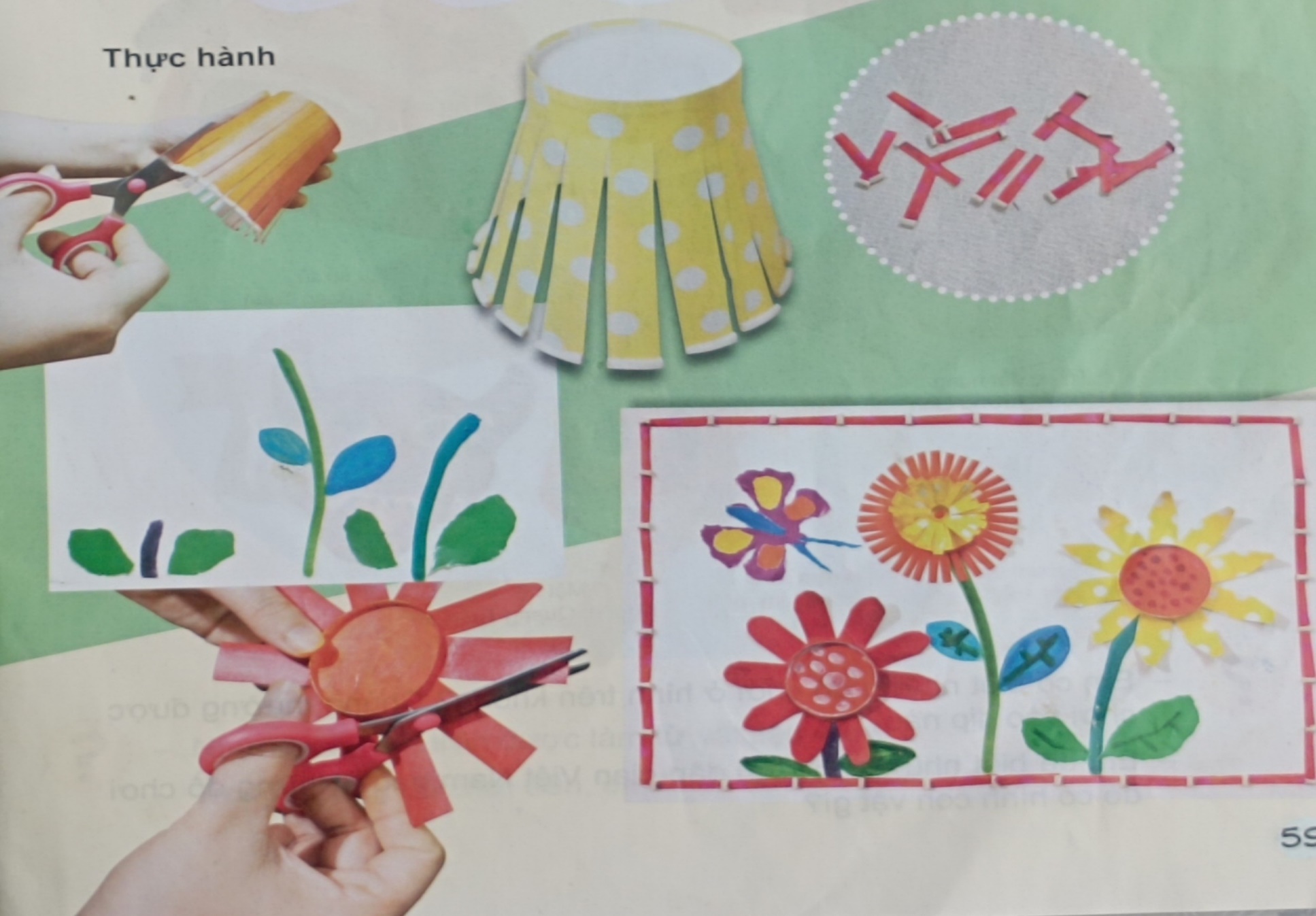 -Em quan sát thấy sản phẩm gì? 
-Bức tranh làm từ chất liệu gì?
-Màu sắc trong sản phẩm như thế nào?
Bức tranh hoa,lá,con vật được làm từ vật liệu sẵn có.
 Giấy màu, giấy trắng, bút lông, kéo, keo…
              Đẹp, đa dạng và phong phú.
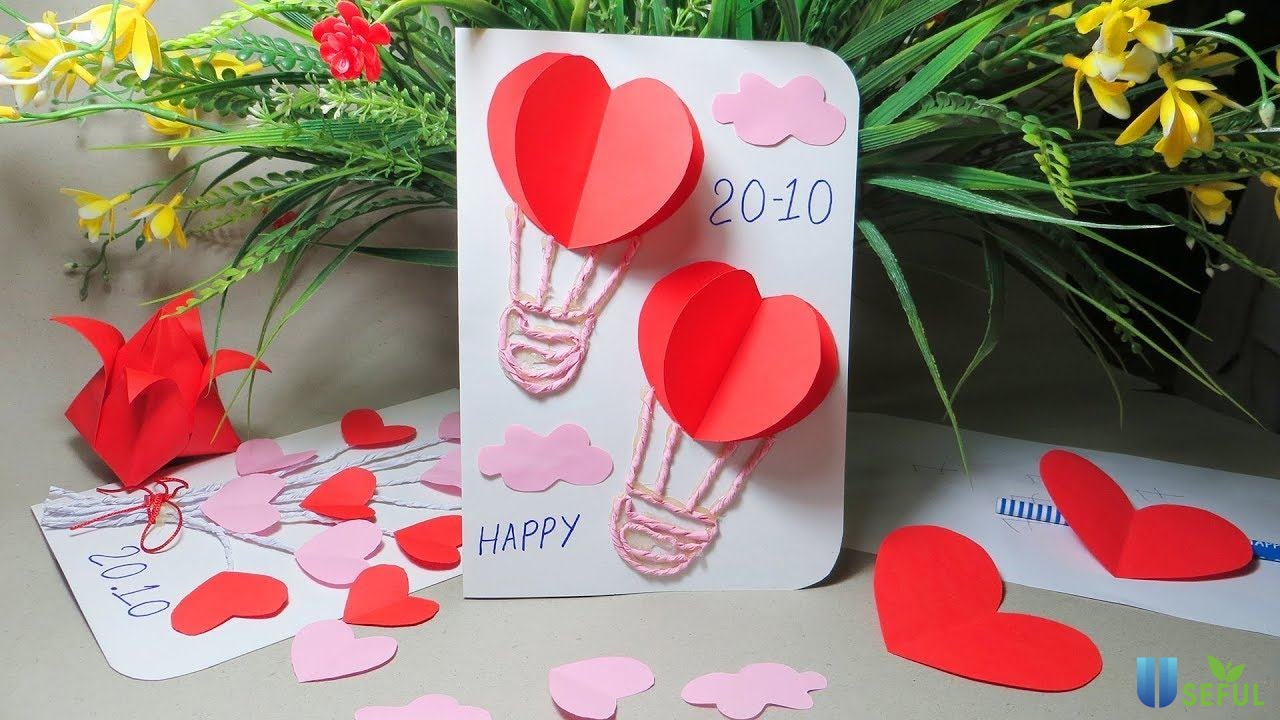 Hoạt động 2
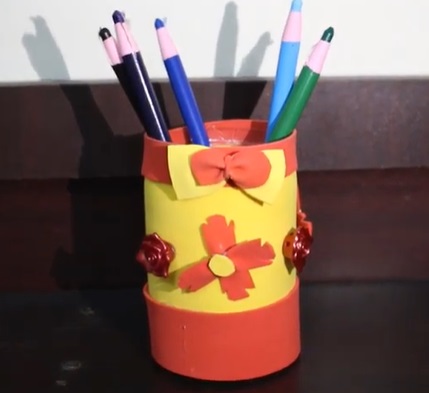 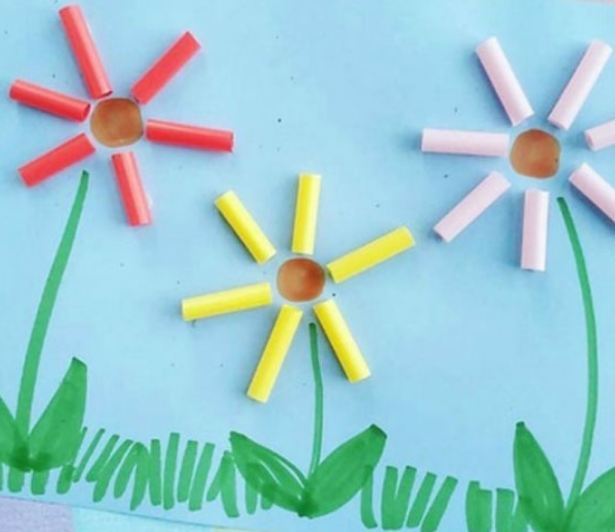 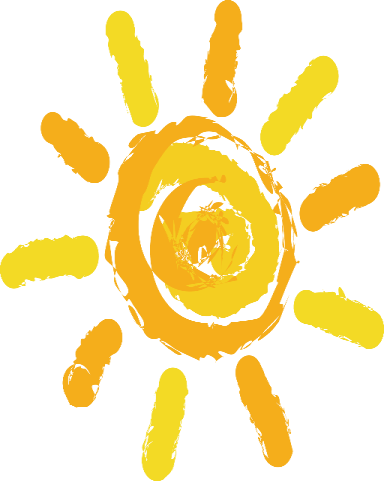 Mĩ thuật
CHỦ ĐỀ 9: THẦY CÔ CỦA EM ( Tiết 4)
THỰC HÀNH
Thiết kế một sản phẩm mĩ thuật để tặng thầy cô của em
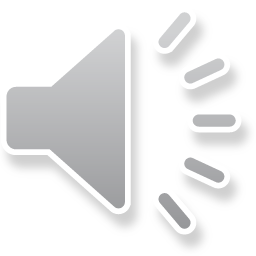 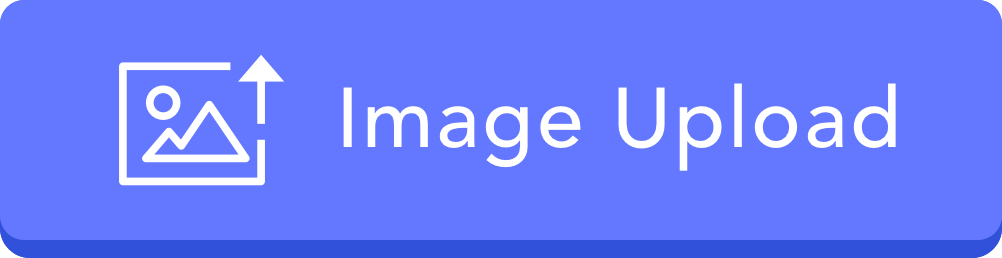 20XX
Presentation title
8
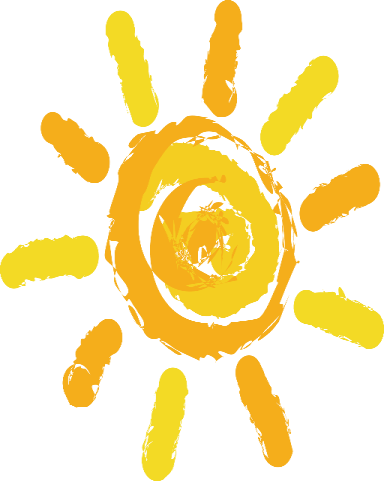 Mĩ thuật
CHỦ ĐỀ 9: THẦY CÔ CỦA EM ( Tiết 4)
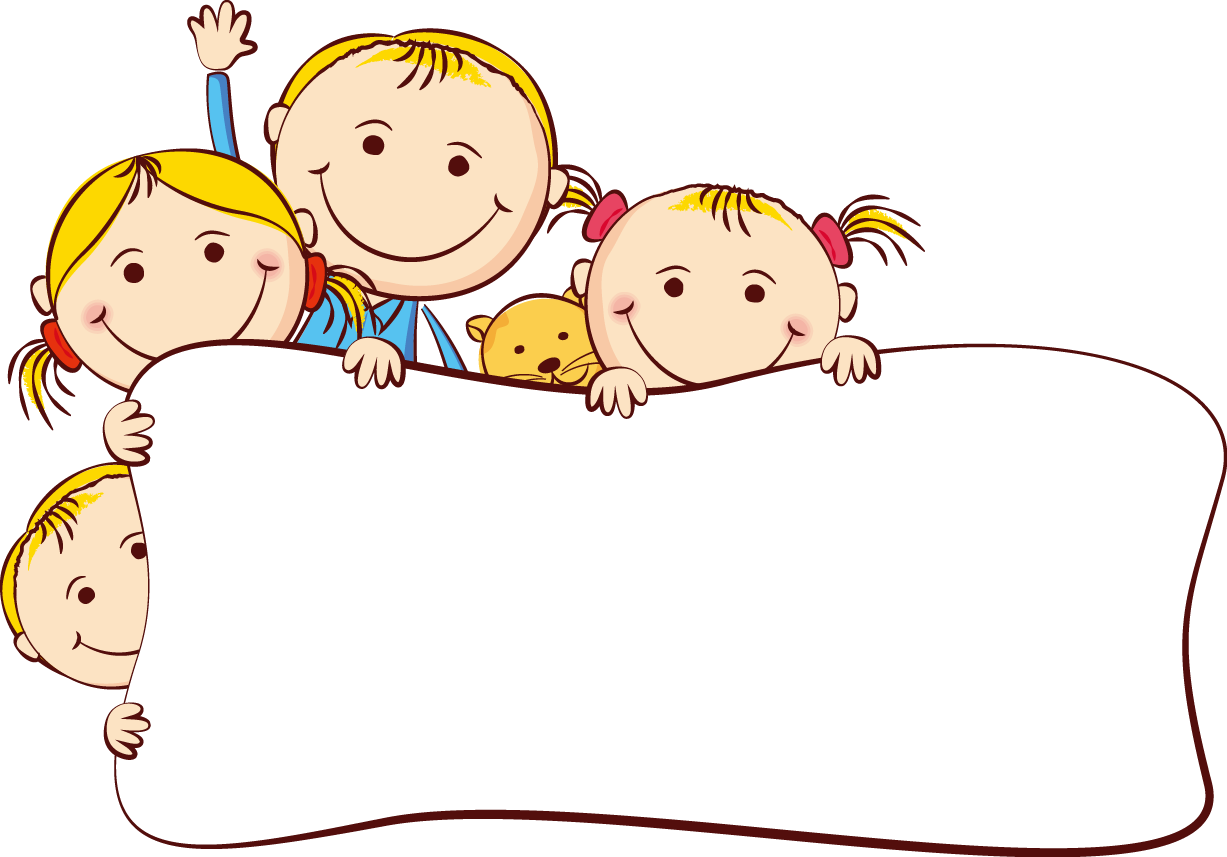 TRƯNG BÀY GIỚI THIỆU SẢN PHẨM
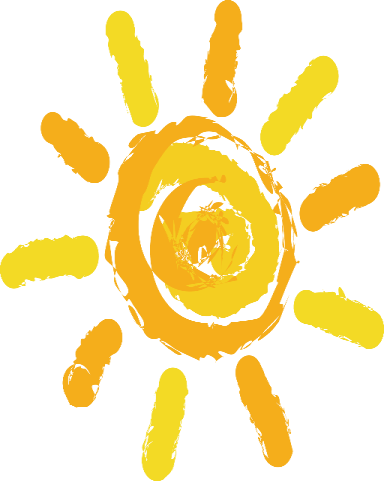 Mĩ thuật
CHỦ ĐỀ 9: THẦY CÔ CỦA EM ( Tiết 4)
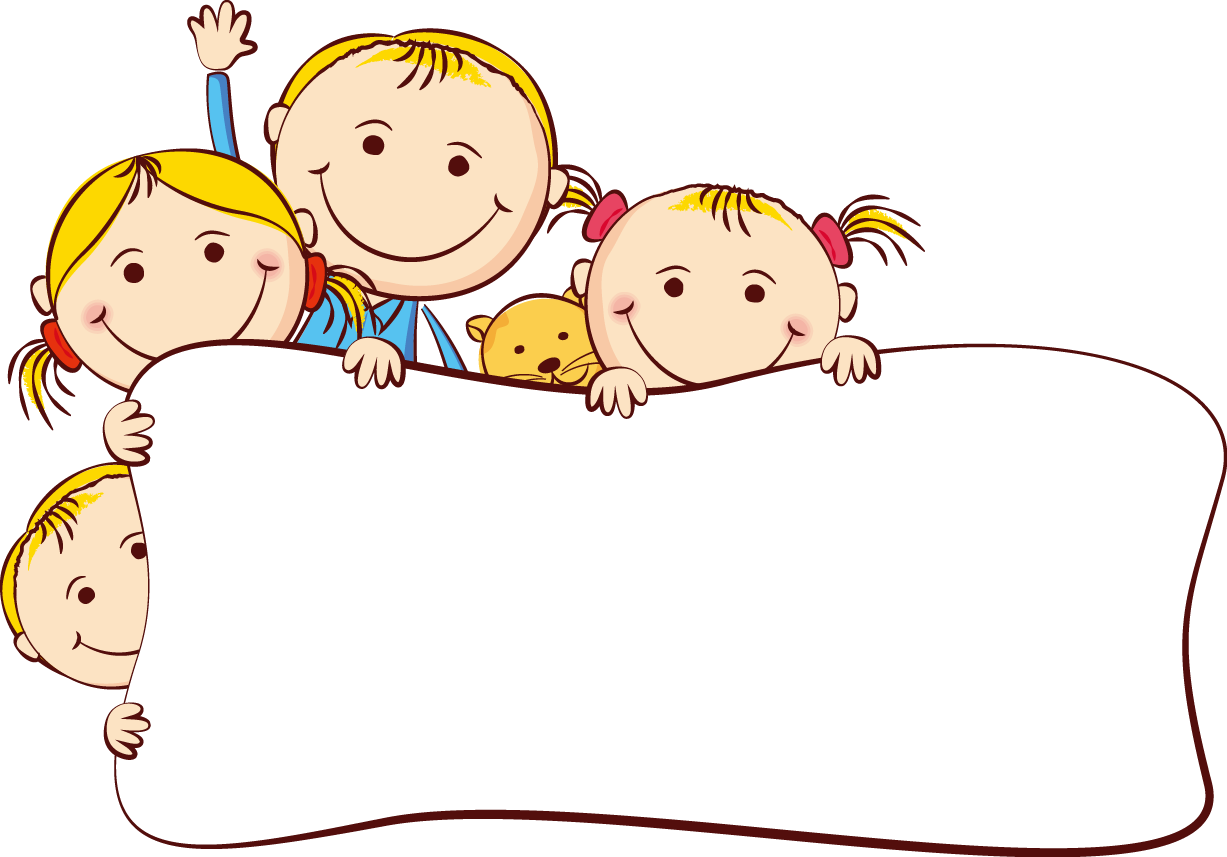 TRÒ CHƠI “ ĐÓNG VAI”
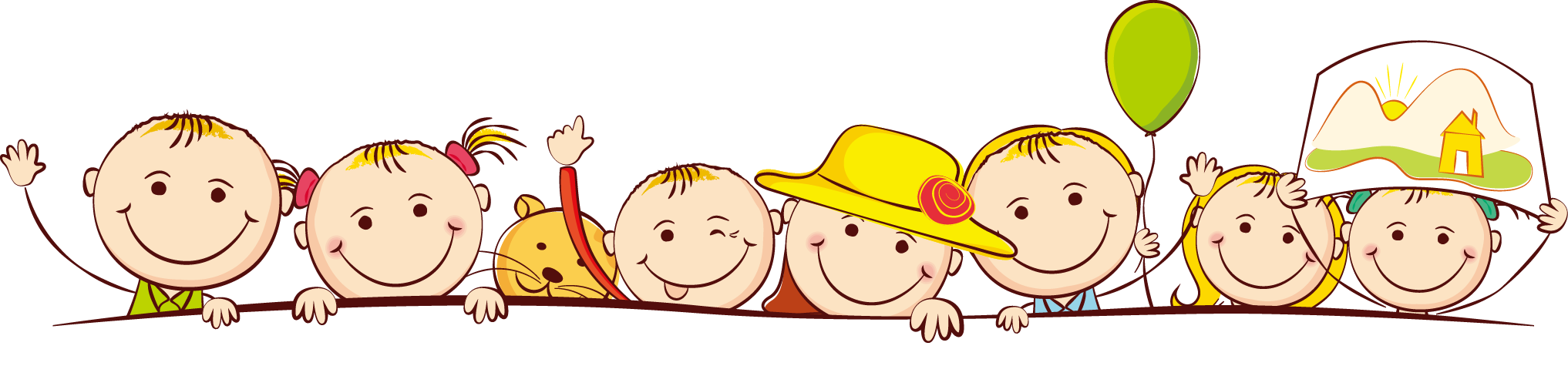 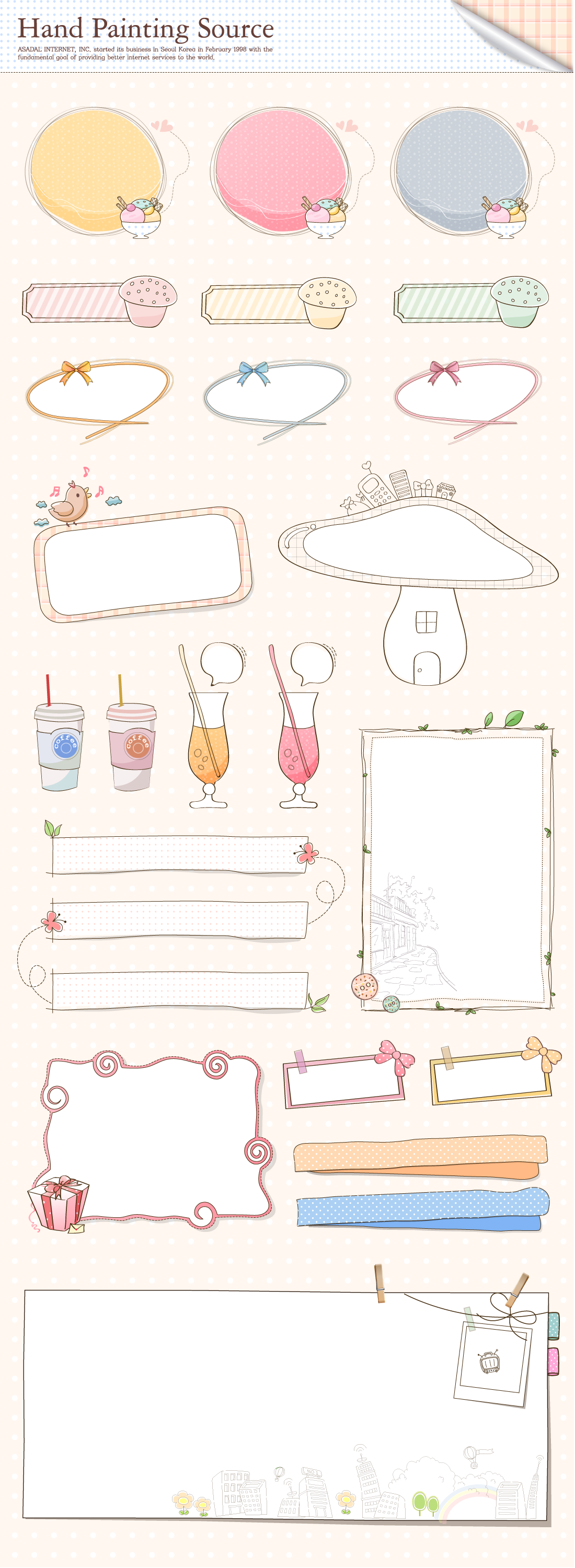 Củng cố- dặn dò
-Chuẩn bị ĐDHT cho chủ đề 10 Đồ chơi từ tạo hình con vật (Tiết 1)
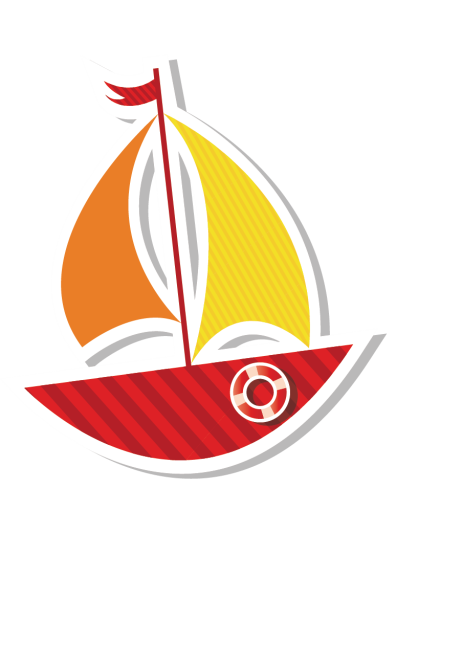 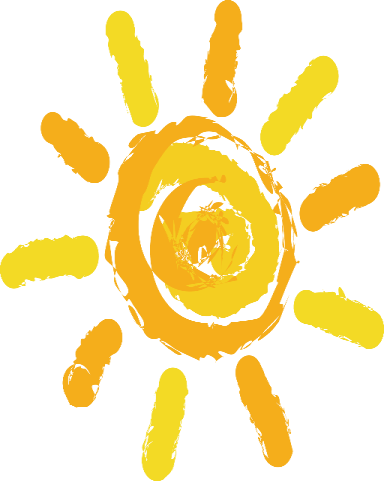 TIẾT HỌC KẾT THÚC
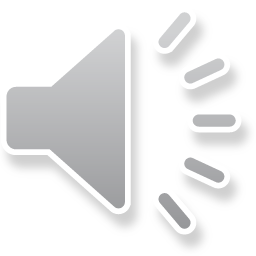 HẸN  GẶP LẠI THẦY CÔ VÀ CÁC EM
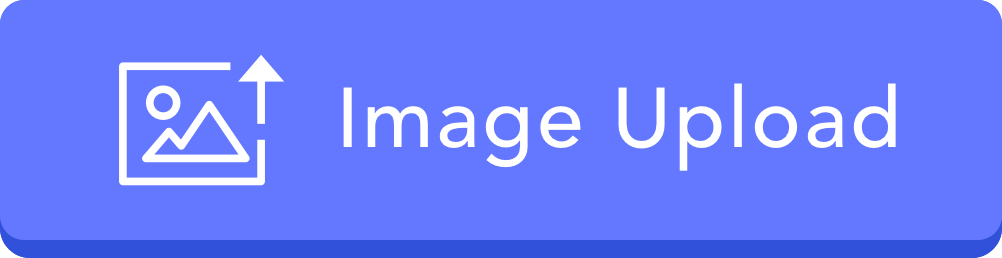 20XX
Presentation title
12